Financial Users Group24 January 2020
Agenda
Welcome
Minutes of previous meeting – Daniel Benham
Matters arising/action points – Daniel Benham
Insurance – Nicky Routh
Finance Transformation Programme – John Galvin
Financial Systems – Paul Humphreys
ourcambridge – Stephen Kent-Taylor
General Finance Matters – Chris Patten
AOB
Insurance and Riskhttps://www.insurance.admin.cam.ac.uk
Southampton University research centre blaze – world-class facility destroyed
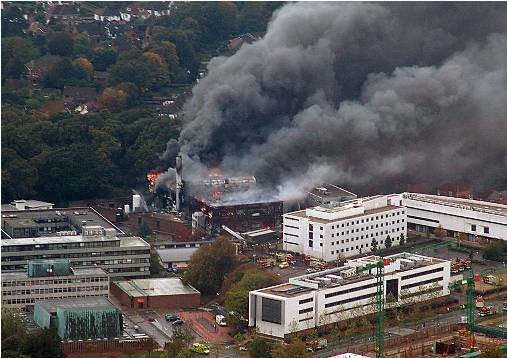 Nicky Routh – Head of Group Insurance
Known knowns
Providers of higher or further education
Research establishments
Property owners
Investors
Research work with aircraft, aerial devices and satellites
Nuclear 
Medical Research
Educate graduates to meet UK and global demand for higher level skills
Generate world-class research that transforms lives
Drive innovation that supports local and national economic growth
https://www.universitiesuk.ac.uk/facts-and-stats/Documents/university-spending-explained-summary.pdf
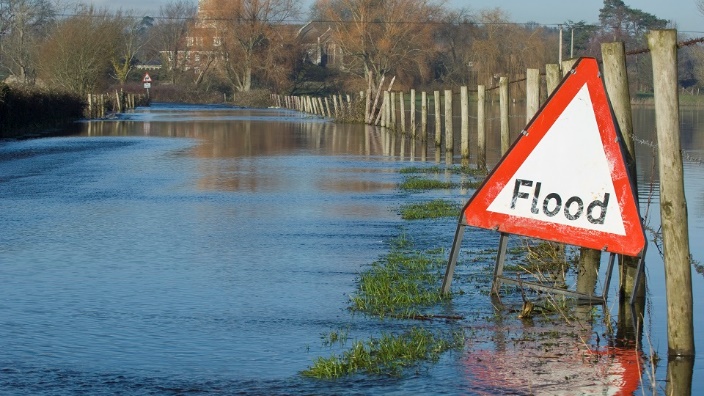 Loughborough University – 2015
Natural disaster
Known Unknowns
Insured Perils - Insurers Definition:-
Fire, Lightning, Explosion & Aircraft, “Dry” Perils, “Wet” Perils
Universities Definition:-
Increased threats to reputation, severe budgetary pressures, threats to research and research funding, rising operational costs, security concerns, duty of care requirements, student complaints, student fees, student retention, spurious claims, legislative requirements, internationalisation, academic risk, risk management, unlimited liability contracts, bed bugs, contract managements, spin off companies, claims defensibility, phase 1 clinical trials,  increased threats to reputation
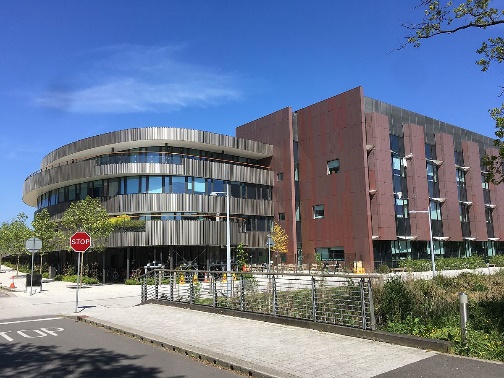 Chemical Engineering Building –2016 new facility
Burst pipes
Unknown Unknowns
“Universities are renowned for their tolerance of unusual characters, especially if they show originality and dedication to their research. I have often made the comment that not only are universities a 'cathedral' for worship of knowledge, they are also 'sheltered workshops' for the socially challenged.” ― Tony Attwood, The Complete Guide to Asperger's Syndrome
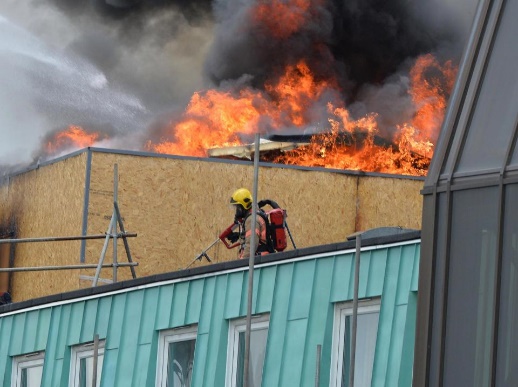 University of Manchester - Fire at Christie Hospital 
was started by welding works in the roof
Any questions?
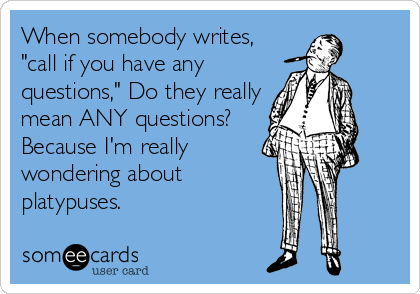 Finance Transformation Programme (FTP) Discovery Phase Feedback Presentation to FUGJohn Galvin, interim Head of FTP24th January 2020
8
How have we engaged with the University?
9
Stakeholder Engagement
A range of stakeholder engagement events were organised to collect comprehensive feedback and identify major challenges, pain points and risks across the University within Finance
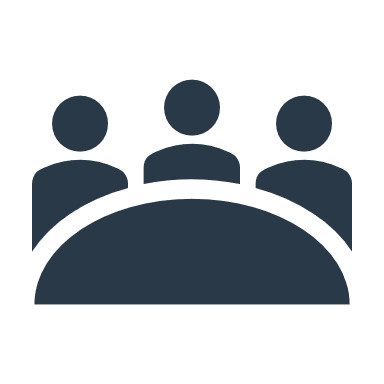 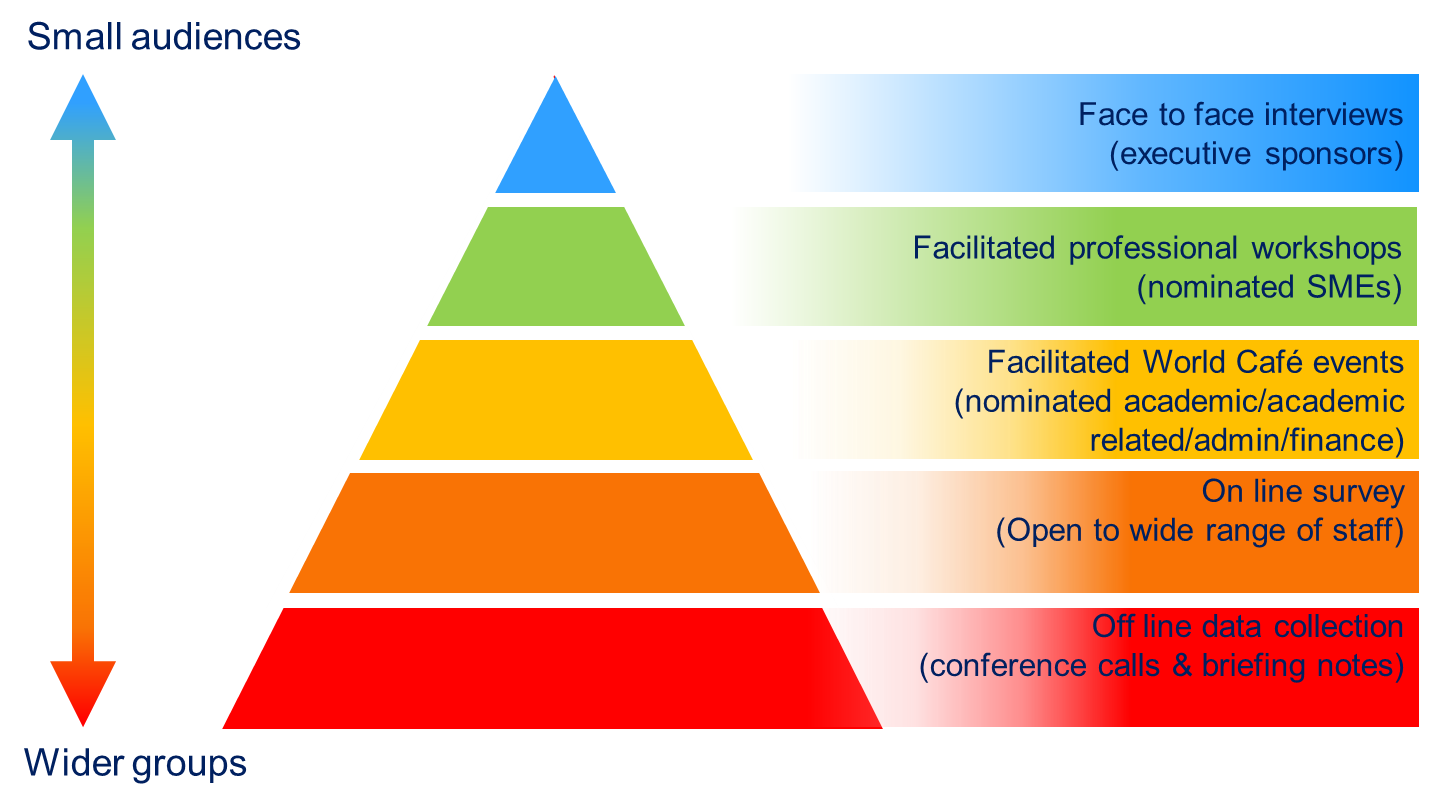 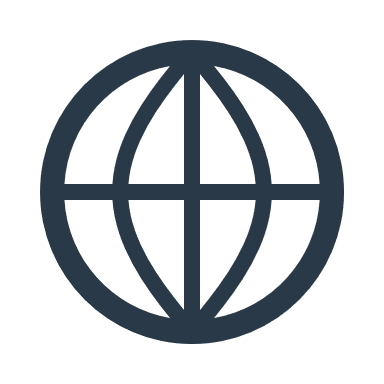 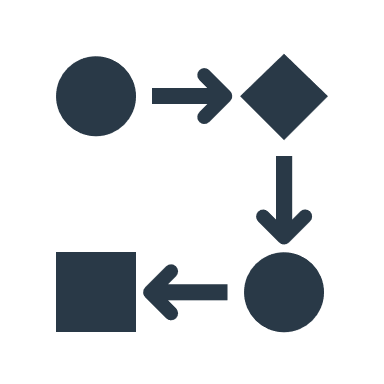 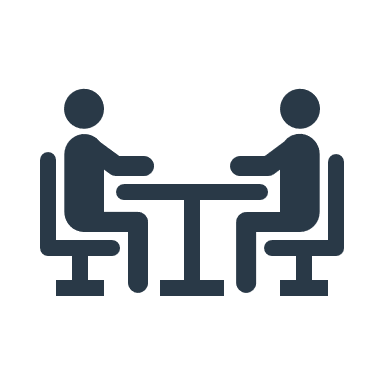 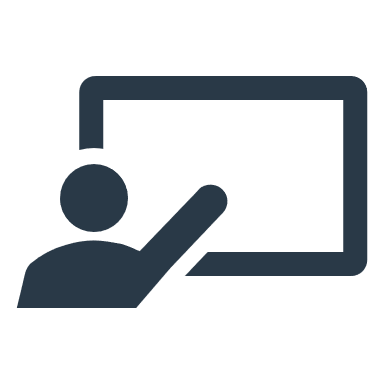 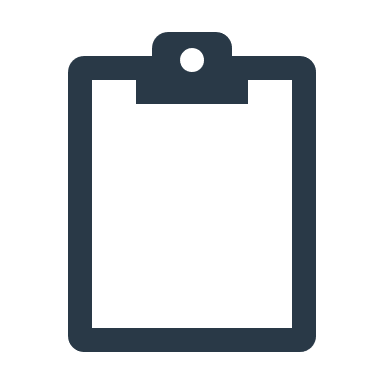 Internal Communications and Two-Way Engagement
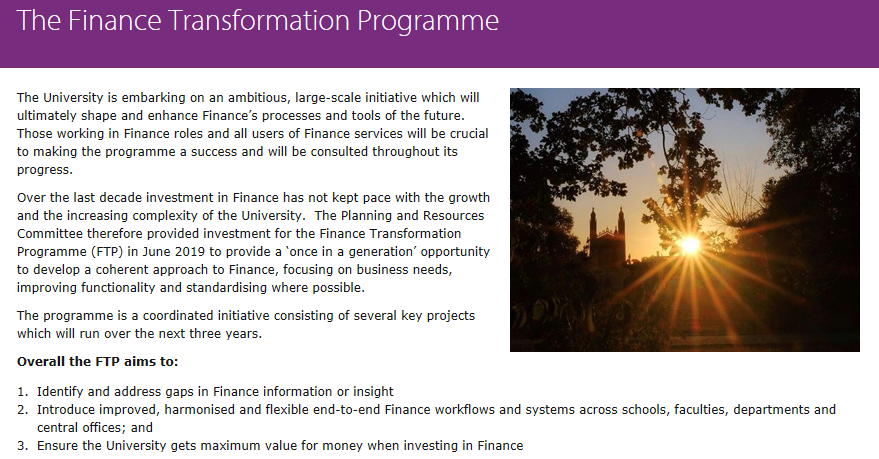 Website for further information about FTP and its key projects

News and updates about the programme and key projects regularly posted to the site

Creation of FTP Yammer group

Communications planner across the FTP programme and key projects
Have your say on the future of Finance!
Two-way engagement is key. We have listed anticipated FAQs
Employees encouraged to submit any queries via FTP mailbox on the website or email: 
ftprogramme@admin.cam.ac.uk
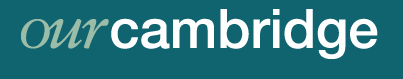 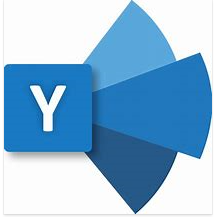 Targeting the University's internal communications channels including the staff website, Finance intranet, ourcambridge, Knowledge Bites and Yammer
Yammer
11
Summary of Findings
12
FINDINGS FROM analysis (1)
Limited ability to set financial targets and KPIs
.
Finance Processes are not user friendly
End users
No KPIs
Chart of Accounts structure is complex leading to risks and mistrust of information
Process variations leading to inconsistent ways of working
Process variations
Complex Chart of Accounts
Process variations
PROCESS AND PERFORMANCE
Reporting
Fragmented processes
Reporting
Chart of Accounts mapping can be difficult to analyse.
Budgeting / Forecasting is manual, time intensive and not aligned
Manually intensive
Sub-optimal
 Processes
Lack of process optimisation across the end to end finance user journey
Manually intensive processes
FINDINGS FROM analysis (2)
Key Person Dependency posing operational resiliency risks
Extensive staff knowledge aids overcoming inconsistent processes
Finance Knowledge
Operational Resilience
Risks
Financial organisation silos lead to duplication of processing and lack of visibility between schools/departments
Multiple financial systems which are not integrated and cause duplication of effort
Org Structure
silos
Complex Systems
Landscape
Org structure Silos
TECHNOLOGY, TOOLS, PEOPLE AND ORGANISATION
Complex reporting processes
Best Practice
Complex 
Reporting 
Process
Bespoke reporting which hinders decision making.
Limited best practice sharing and inhibited continuous improvement
Complex decision making
Opaque Finance Activities
Complex and devolved structure limits quick decision making
Lack of full visibility of finance activities across the University
Summary of survey comments by key themes
1%
Percentage breakdown of comments relating to the five key themes
Governance and control
15%
17%
Management information, data and reporting
People and organisation
26%
Systems and tools
41%
Processes and policies
The highest percentage of responses were focused upon processes and policies with over a third of all responses alluding to this theme. Comments were broadly around inefficiency, lack of transparency and manual effort being required.
Systems and tools were also readily discussed. Systems were described as unintuitive, outdated and time consuming to manage.
As-Is Operating Model: High Level Capability Assessment


The finance capabilities below were assessed by looking at system, process and people perspectives. Overall, they can be largely improved
ADHERENCE TO GOOD PRACTICE:
High
Medium
Low
Absent
Pensions
Accounts payable
GL / CoA
Payroll(Inc. off payroll)
Accounts receivable
Cash management
Creating and posting journals
Maintain pension records
Credit cards
Expenses management
Credit control
Customer setup / maintenance
Direct debit collections
Bank reconciliation
Pay employees
GL maintenance
Administer pension schemes
International payments
Process invoices
Invoicing(internal & external)
Bad debt and write-offs
Petty cash
Overtime
Reporting on pensions
Invoice payments
Refunds
Receipting
Sales -  online, 
EPOS, other systems
Fixed Assets
Treasury
Starters, leavers and changes to pay
Register / capitalise asset
Cash monitoring / forecasting
Supplier setup / maintenance
Research grants
Budgeting and forecasting
Costing grant applications
Contract and Pre-Award
Off payroll workers
Asset tagging
Currency trading and hedging
School and dept. budgeting
Chest allocation
Budget and set up grant
Administer and close grants
Asset verification
Administer Endowments
Admin funds budget & forecasting
Calculate net pay
Asset adjustments
Administer internal loans & shared equity
Setting course fees
Capital planning
Audit
Auto enrolment
Coordinate external and internal audits
Bond accounting
Donations
Insurance
Tax
Payroll reconciliations
Receiving donations
Claims handling
Managementand review
Compliance
P11D
Reporting
PAS / Estates
Reporting to funding bodies
Month-end reporting
Processing donations
System Admin
Policy / Guidance
Commercial property income
Capital projects
Corporation tax
International tax
Trust fund statements
Annual financial statements
Reporting donations
Maintain / upgrade systems
Setting policy
Maintain financial procedures
Inventory
Residential income
Tenancy deposit accounting
VAT
Master Data Management
Bespoke / ad-hoc internal reporting
Capital reporting
Identification and stock take
Manage
inventory
Strategy
Fin. Training
Overheads
Define Finance strategy
Manage functional performance
Statutory reporting
Financial modelling
Issuing/Returning
Continuous Improvement
Train staff
Research grant overheads
Helpdesk
Portfolio Management
Vocational and professional training
Log and respond to query / issue
ICC
Next Steps
17
[Speaker Notes: Survey – a lot of people engaged]
Pre-Approval PhaseWork Streams
Communications (Nicola Lawrence)
Reporting (Joanna Walmsley)
Process improvements (Stephen Kent-Taylor)
Organisational alignment/Change management (Louise Vincent)
Finance systems (Michelle Bond)
Performance improvement (Chris Patten)
General ledger (Mike Sinclair)
Master data management (TBD)
18
CUFS User Review – AP, AR, GL, and Fixed AssetsFinancial Users Group
Paul Humphreys
CUFS User Review
Focus on AP, AR, GL, and Fixed Assets
iProcurement and Grants not covered
Reviewed CUFS usage between 1st August 2019 and 2nd January 2020
55% of users process transactions
19% of users only run reports
26% of users do neither
Review in progress with School Finance teams
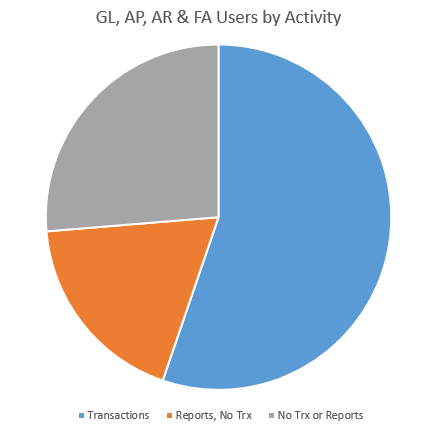 CUFS User Review
Infrequent users need the most support
Using CUFS may not be the best solution for infrequent users
Looking for most cost effective future licence agreements
Next Steps:
Remove access from those who do not process transactions or run reports – those affected will be contacted
Work with School Finance teams to provide support
New guidance for Departmental Key Contacts to determine most suitable access for new users
ourcambridge and Finance UpdateFinancial Users Group24 January 2020
Stephen Kent-Taylor and Chris Patten
What is it?
ourcambridge is the programme asking
	staff to submit ideas to help
	improve the University:

Supporting our staff
Ways of working
Simplifying our processes

Started off with launch events and then	workshops
Staff can submit ideas online: 

ourcambridge@admin.cam.ac.uk

https://www.ourcambridge.admin.cam.ac.uk/submit-idea
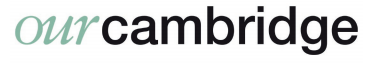 AR customer sites (i.e. addresses)
Cleanse:
From 32,000 non-research customer sites in July, we are now down to around 9,000 sites across 7,000 customers.

Some of the 9,000 site will be duplicates.
AR customer sites (i.e. addresses)
Currently:
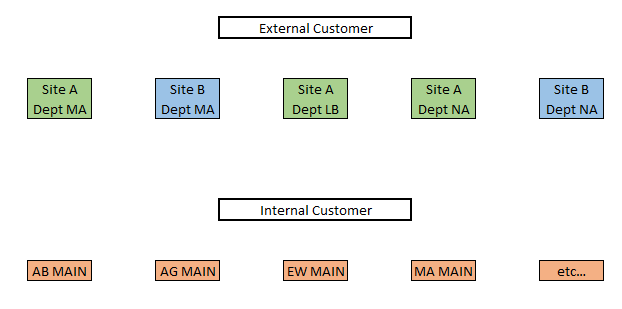 AR customer sites (i.e. addresses)
From next Tuesday (28 Jan):
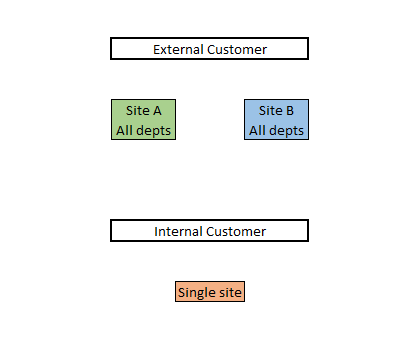 AR customer sites (i.e. addresses)
Benefits of making sites usable to all departments:

Reduce duplication
Reduce maintenance
Reduce numbers of set ups
Increase consistency

Internal customer set up and maintenance will benefit a lot

A lot of data cleanse has already been done. Once the change goes live more data cleanse will be needed.

You may see multiple duplicate sites on a customer initially.
AR customer set up
Central AR customer set up service has been running for several years, with quick turnaround.

This has helped ensure consistency of customer records.

With the sites simplification, we are now making the service mandatory in almost all cases.

A small number of departments have been identified who will retain limited ability to set up customers.

ALL site (address) amendments will be done centrally.

Remember: you can use eSales (e.g. for individuals and payments up front). No need to set up a customer or raise an invoice!
AR screen clean up
You may soon notice some changes to the AR Transactions screens.

We’ve done a light touch clean up – removing some unused fields.
AR screen clean up
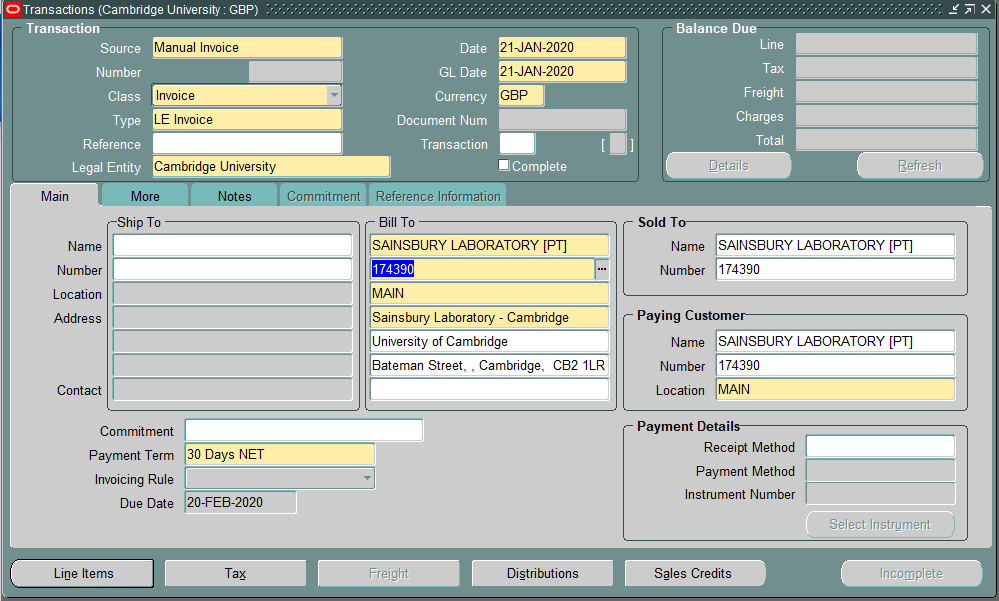 AR screen clean up
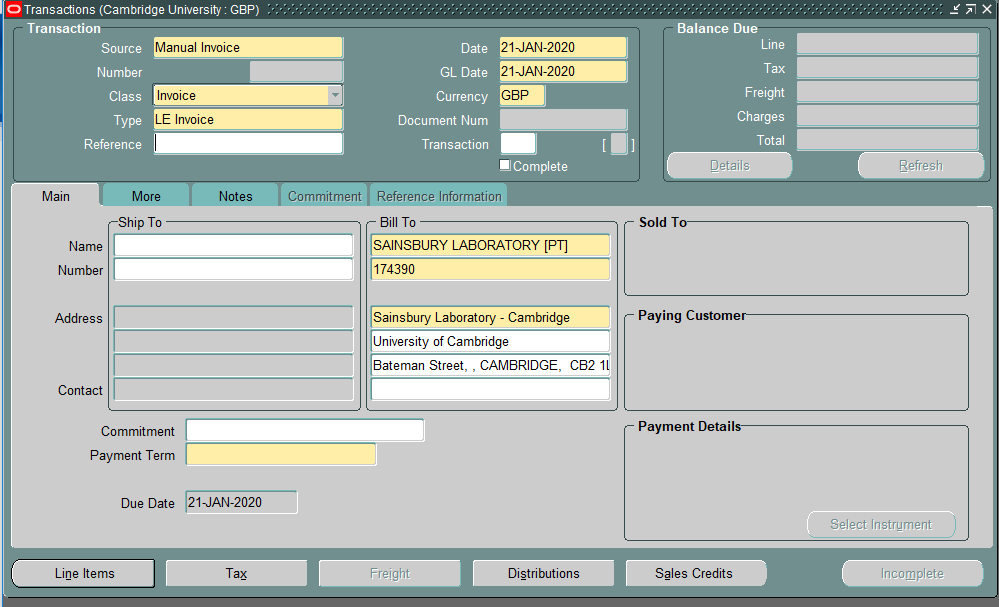 AR screen clean up
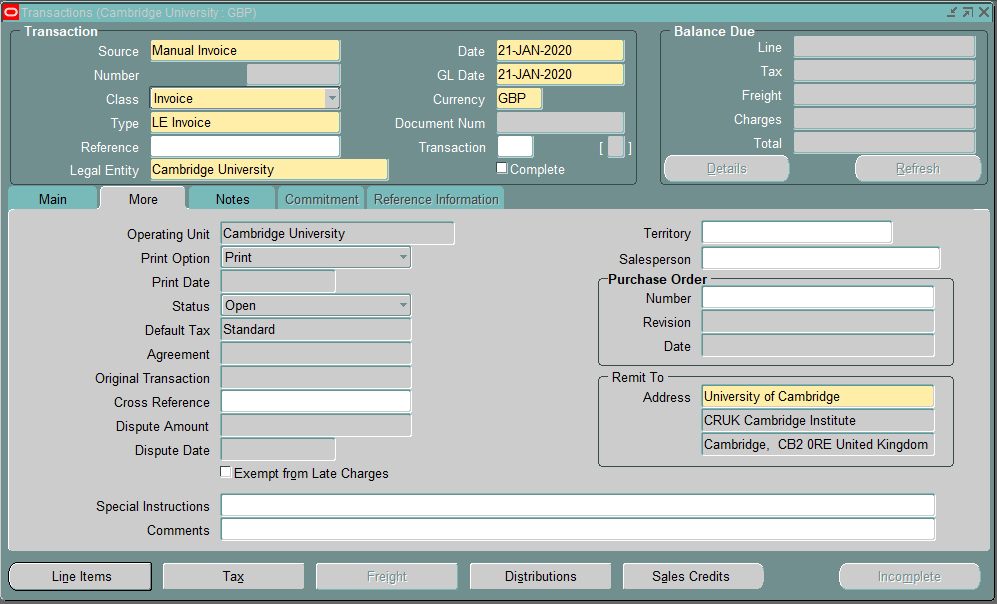 AR screen clean up
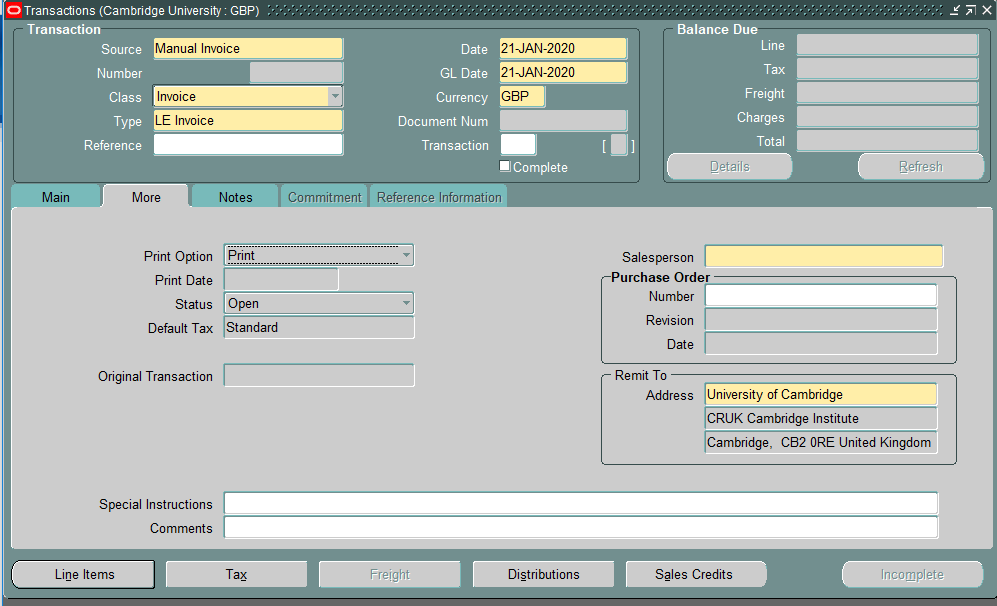 Internal invoices: AR to AP
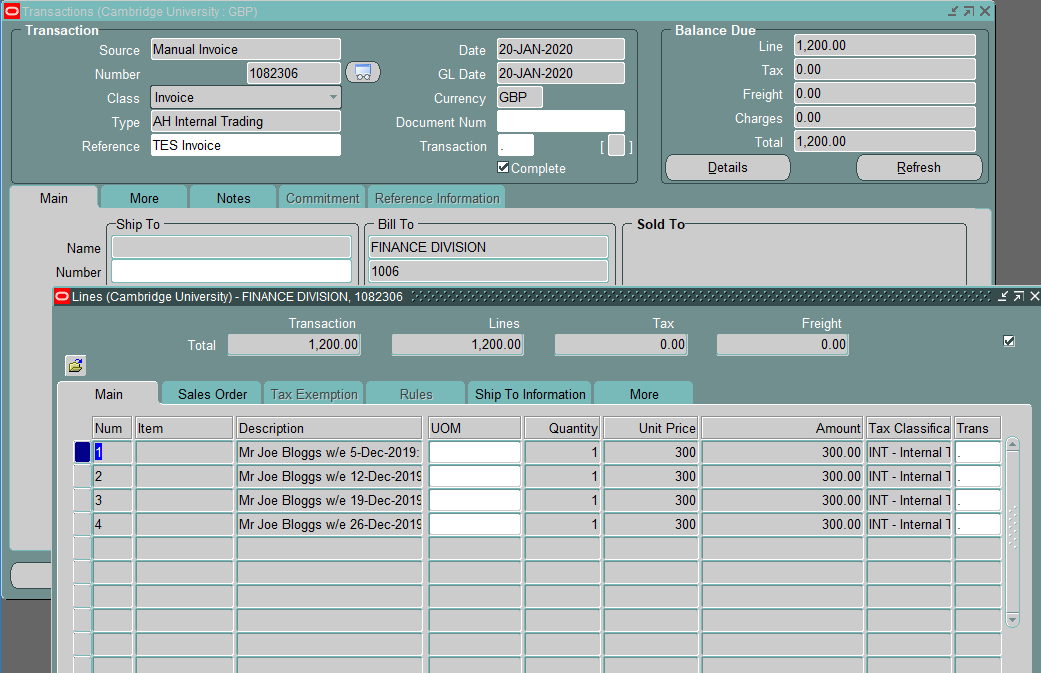 Internal invoices: AR to AP
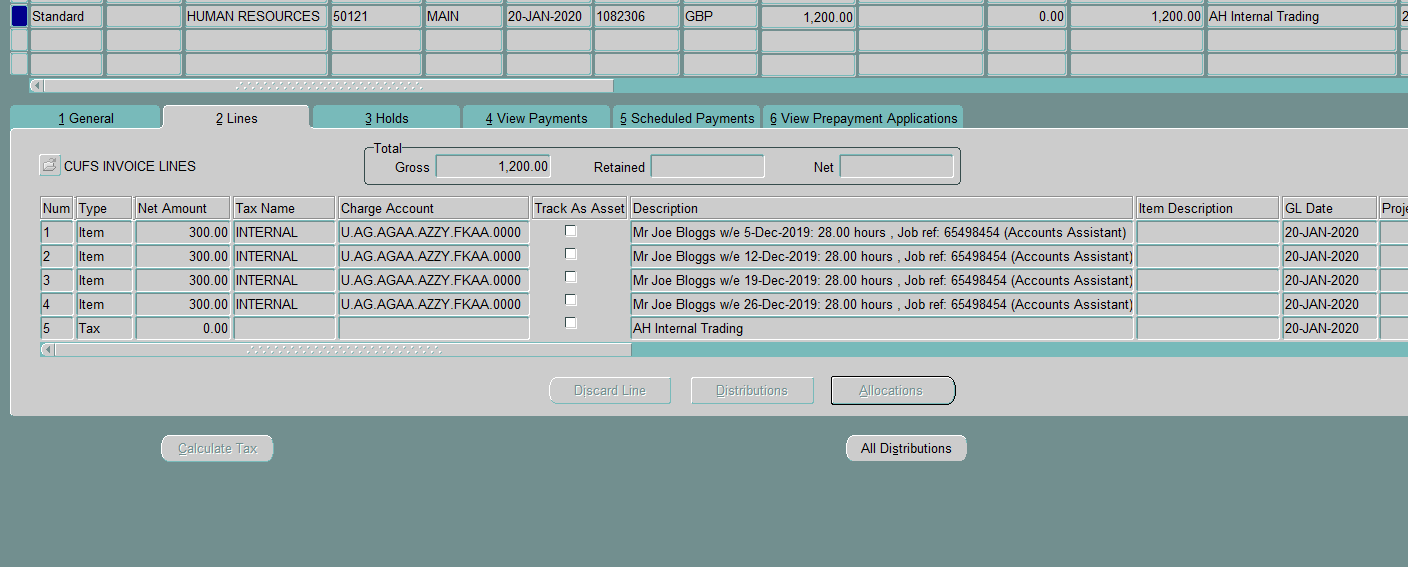 Finance web sites - searching
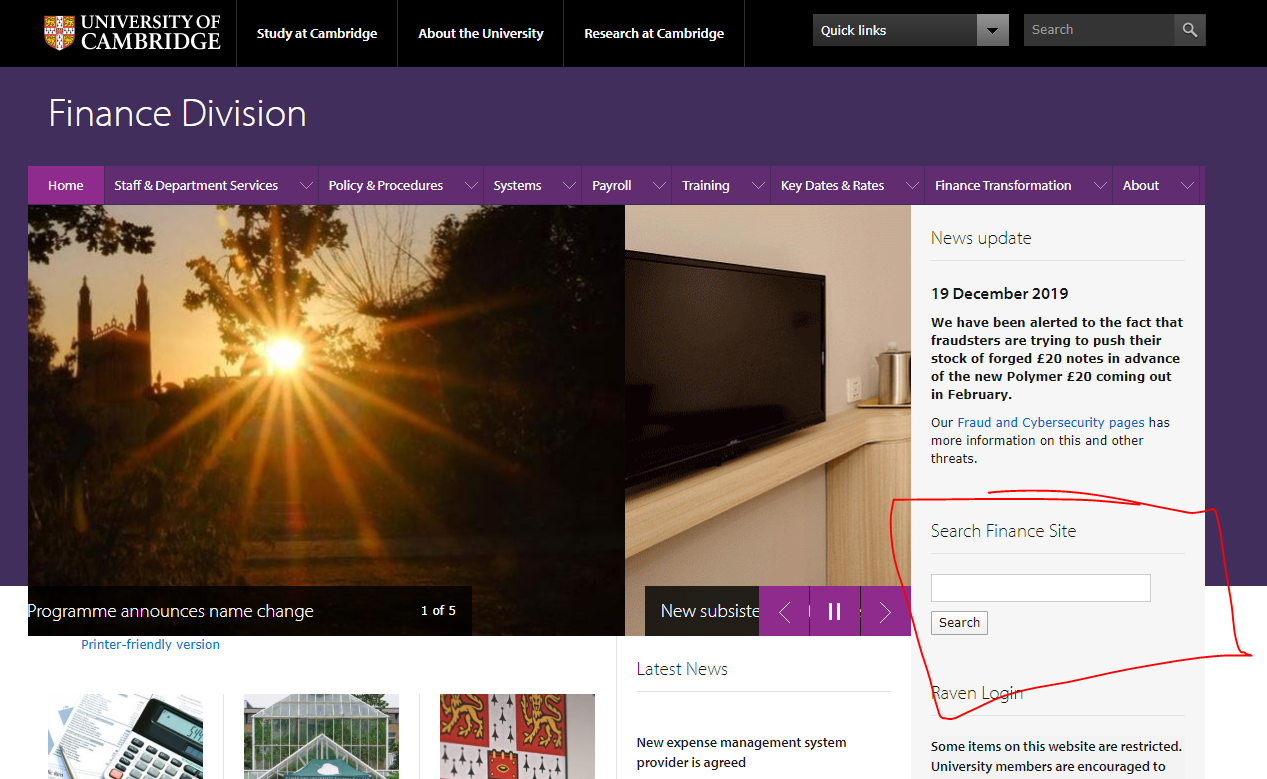 https://ufs.admin.cam.ac.uk/
Finance web sites - searching
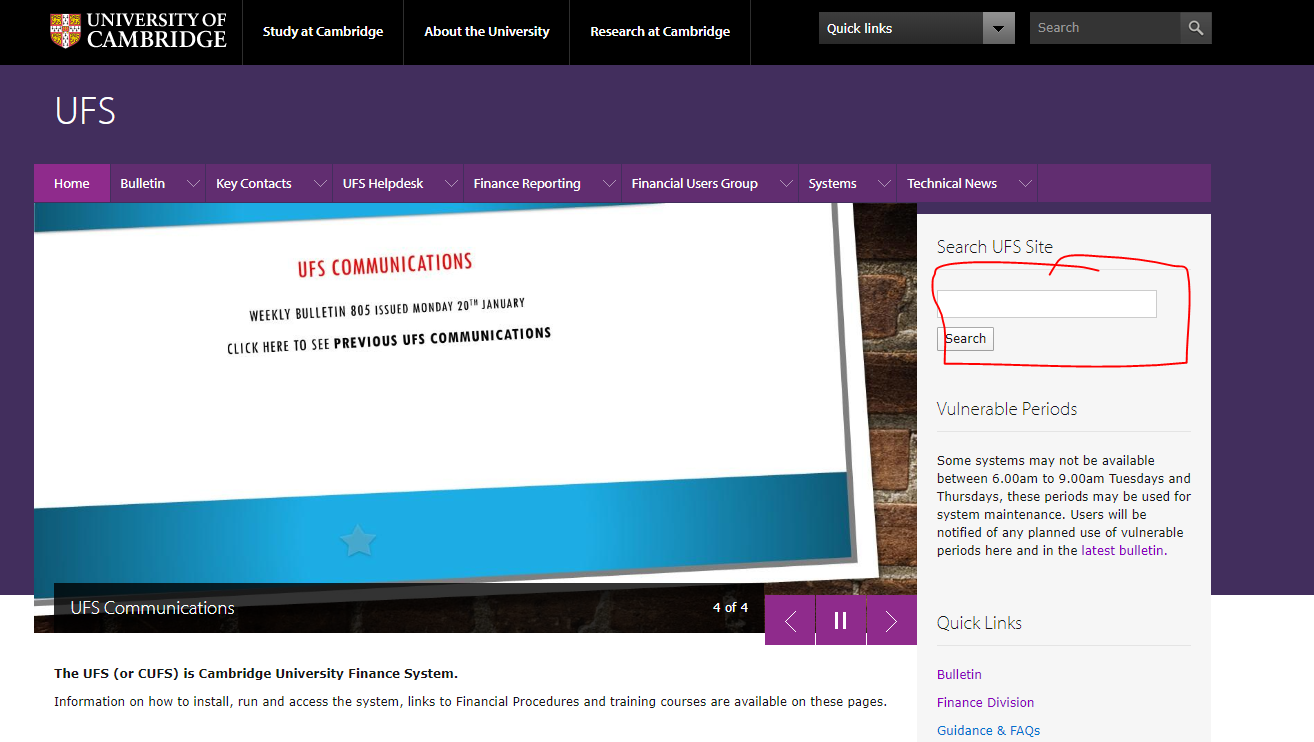 https://ufs.admin.cam.ac.uk/
Finance web sites - searching
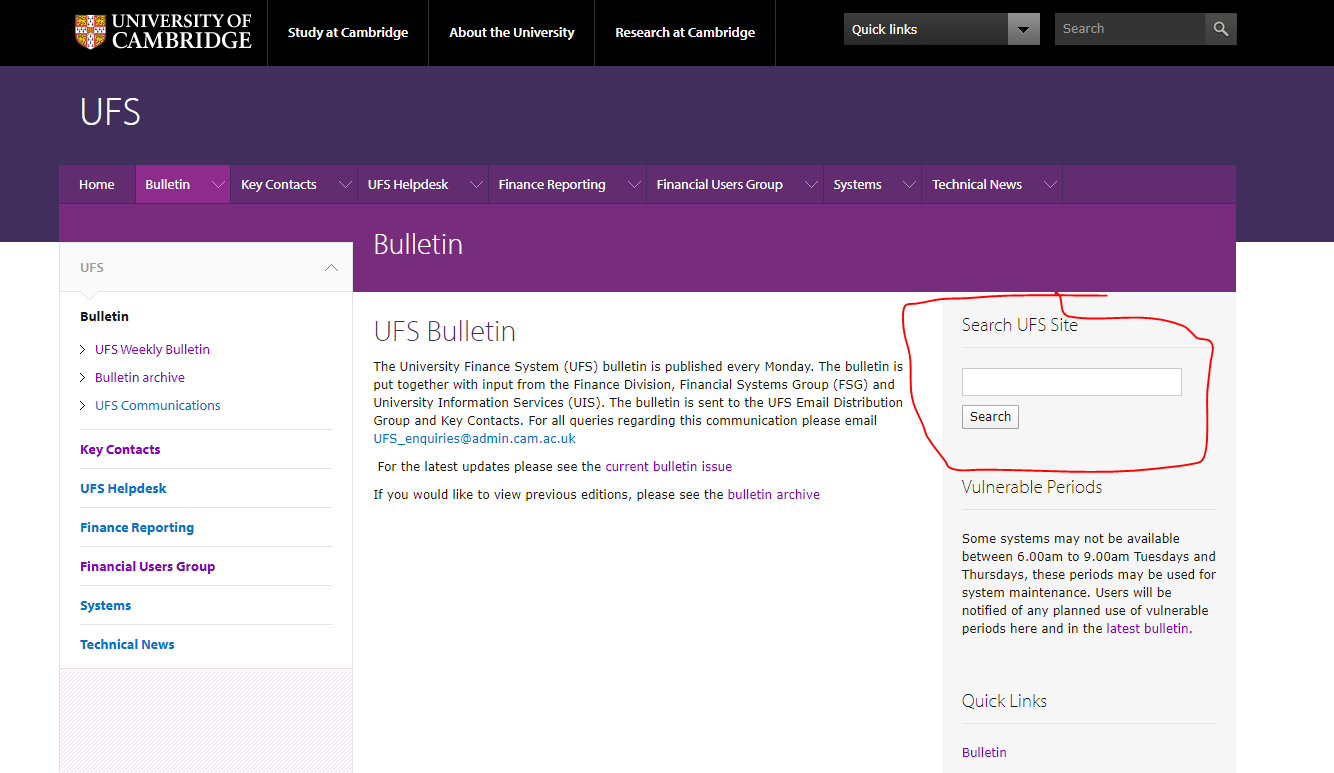 https://www.finance.admin.cam.ac.uk/
Finance web sites - searching
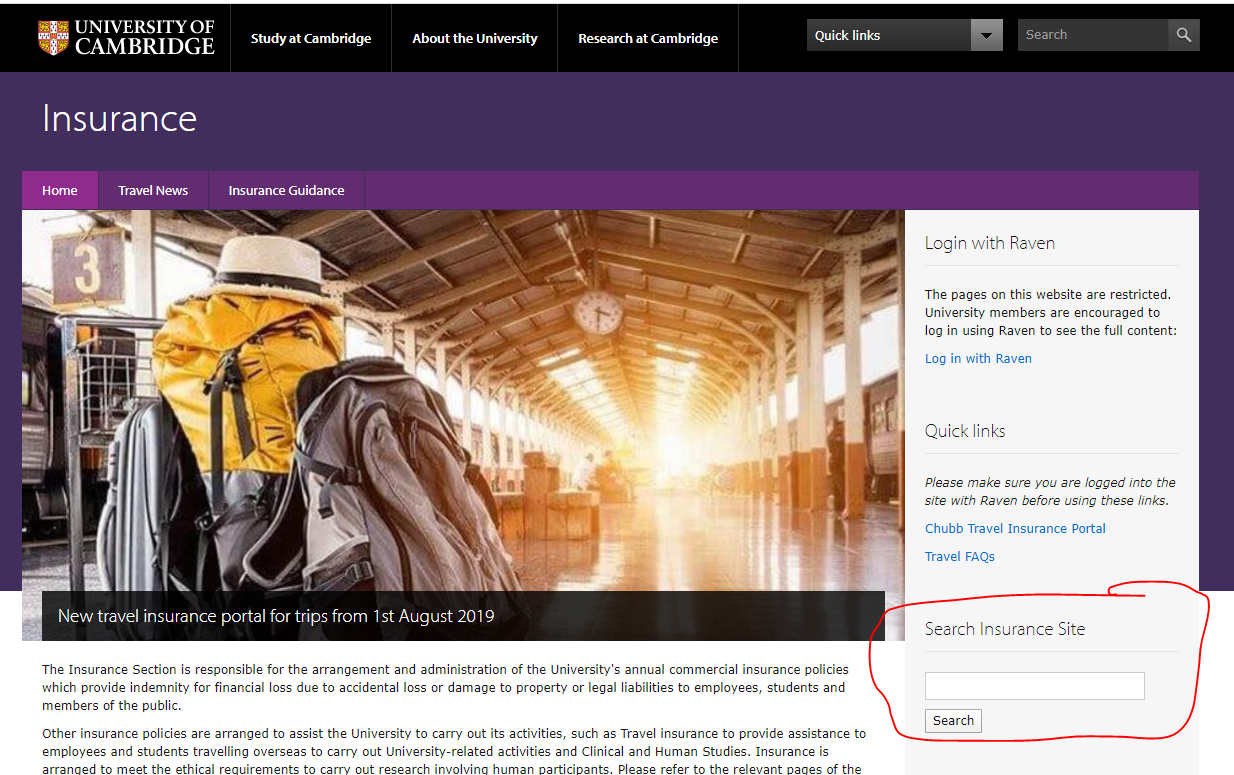 https://www.insurance.admin.cam.ac.uk/
Finance web sites - searching
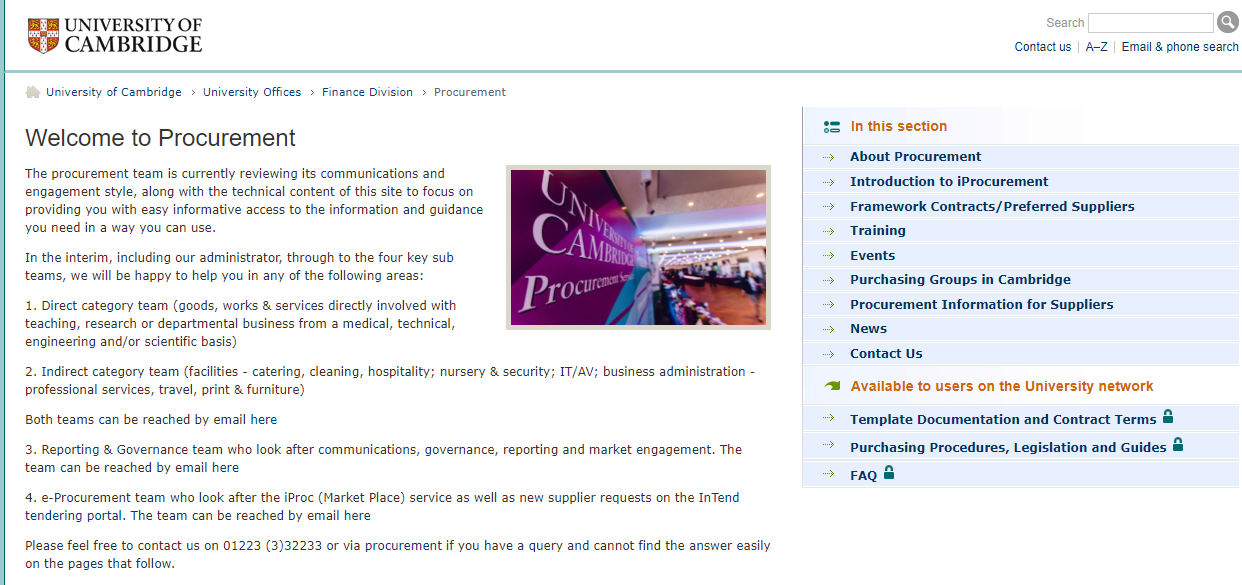 https://www.admin.cam.ac.uk/offices/purchasing/
2020 HALF-YEAR END
Review accounts
Reallocate expenditure to Research Grants, donations and Trust Funds
Raise any outstanding external trading invoices and recharges
Claim BACS receipts
Process all supplier invoices
Clear suspense accounts
Phishing
Fraudulent Purchase Orders
Questions?
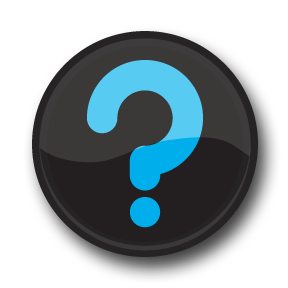 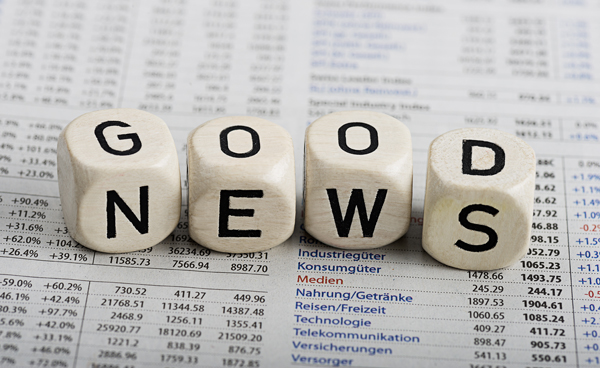 45
Taster sessions …
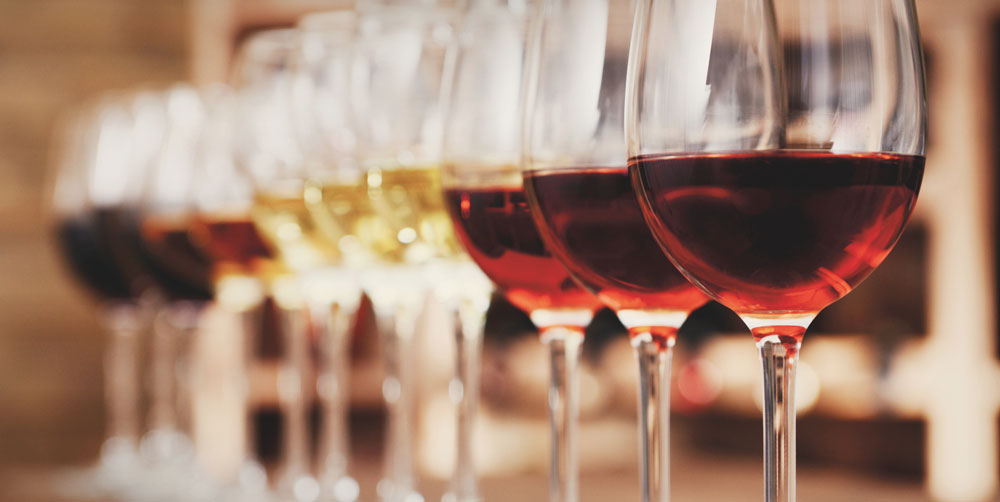 46
Now I have got your attention …
Do you want to understand more about what we do centrally?
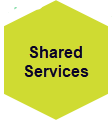 Go to UTBS and look under the theme

Taster sessions for Depts.
47